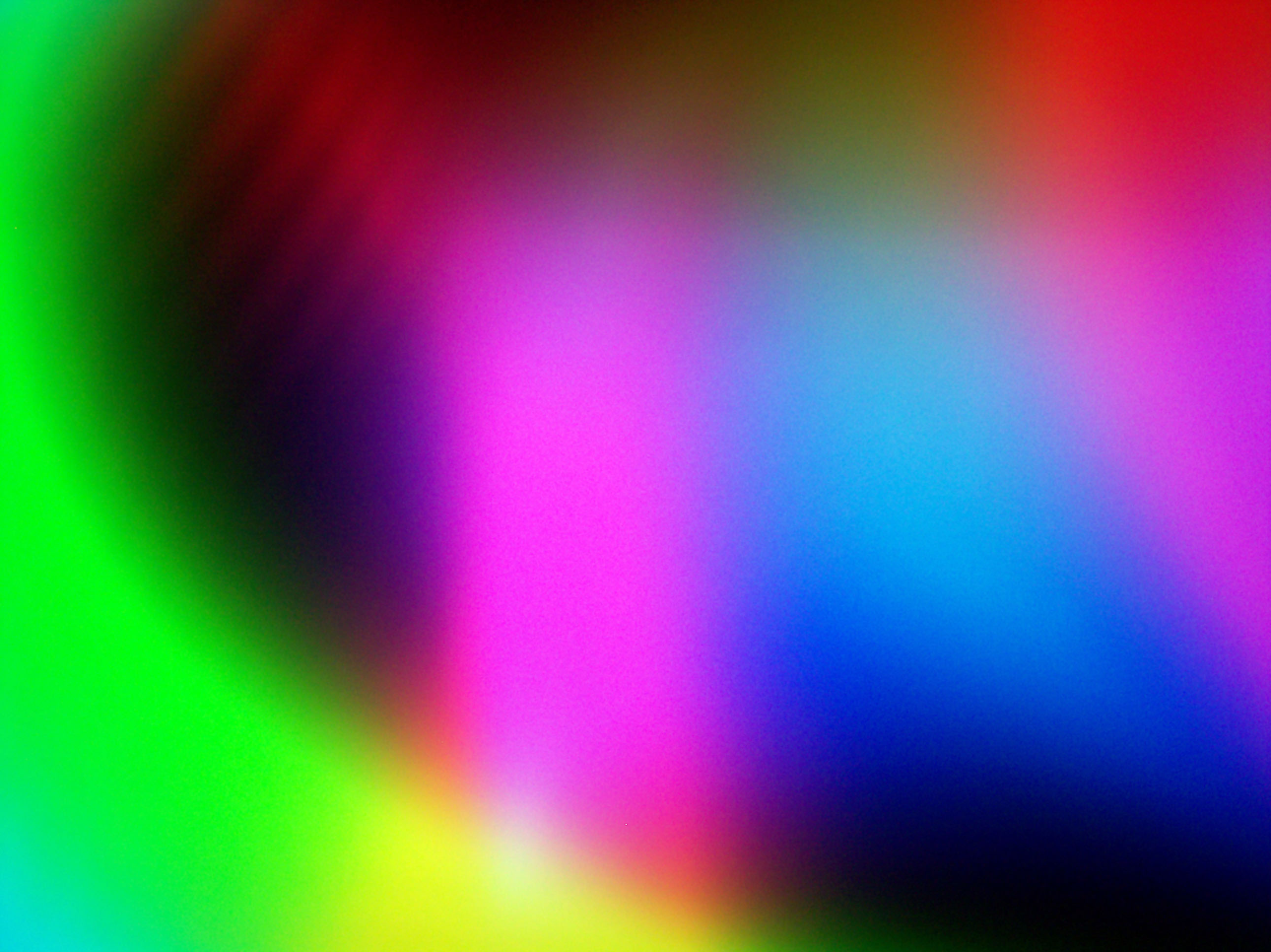 Наши эмоции... 
Какие они?
Выполнила: педагог-психолог МАДОУ № 357 
Приволжского района г.Казани
Кухтина Н.В.
РАДОСТЬ В ЦВЕТЕ
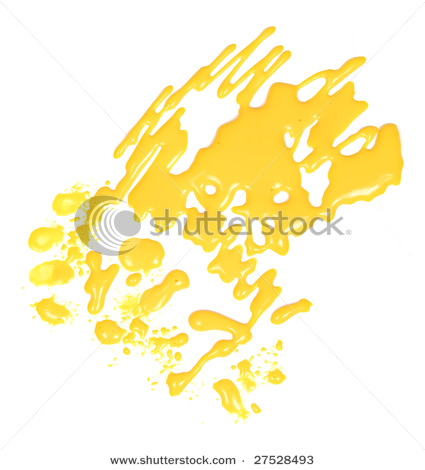 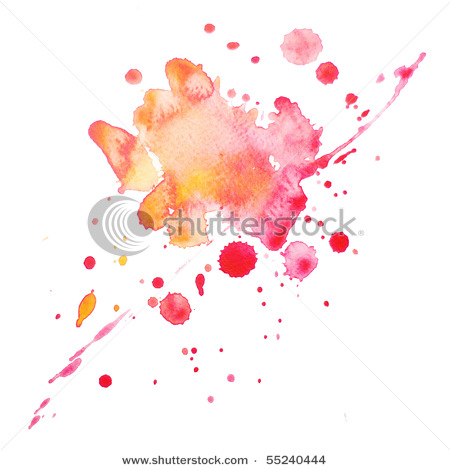 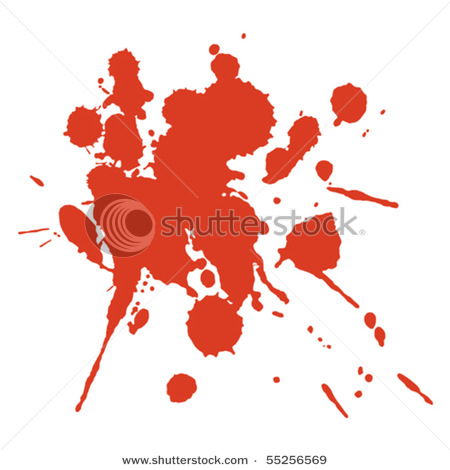 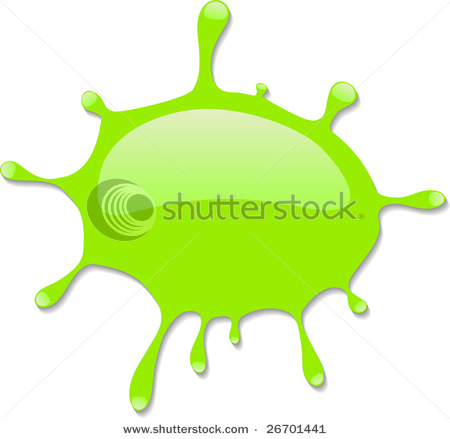 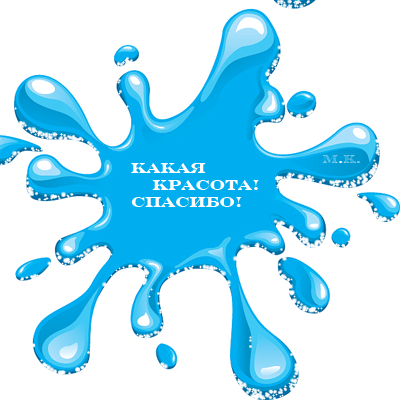 РАДОСТЬ В ЖИВОПИСИ
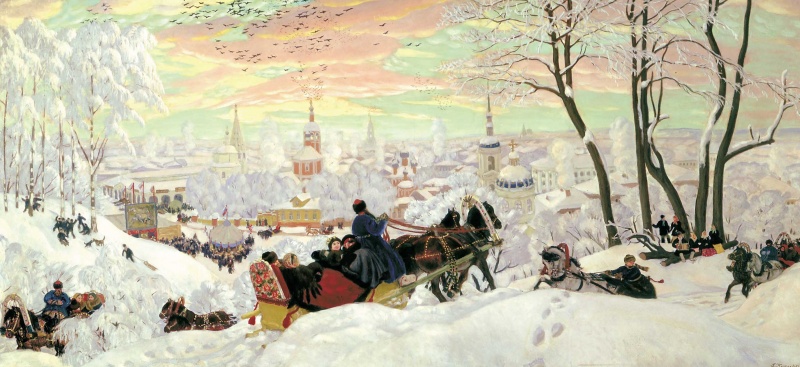 Кустодиев Б.М. «Масленица»
Аврин А.Л. «У Черного озера»
Р
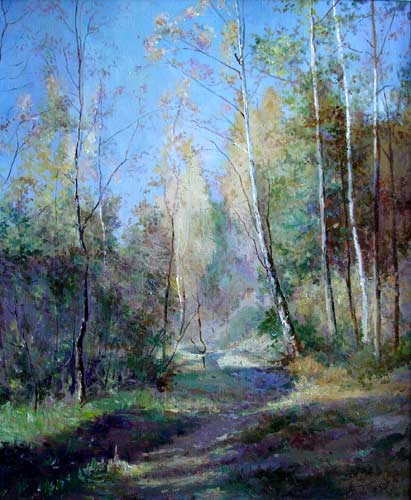 Б. Пастернак
ВЕСНА В ЛЕСУ
Отчаянные холодаЗадерживают таянье.Весна позднее, чем всегда,Но и зато нечаянней.С утра амурится петух,И нет прохода курице.Лицом поворотясь на юг,Сосна на солнце жмурится.Хотя и парит и печет,Еще недели целыеДороги сковывает ледКорою почернелою.В лесу еловый мусор, хлам,И снегом всё завалено.Водою с солнцем пополамЗатоплены проталины.И небо в тучах как в пухуНад грязной вешней жижицейЗастряло в сучьях наверхуИ от жары не движется.
Левитан И.И. «Март»..И Левита
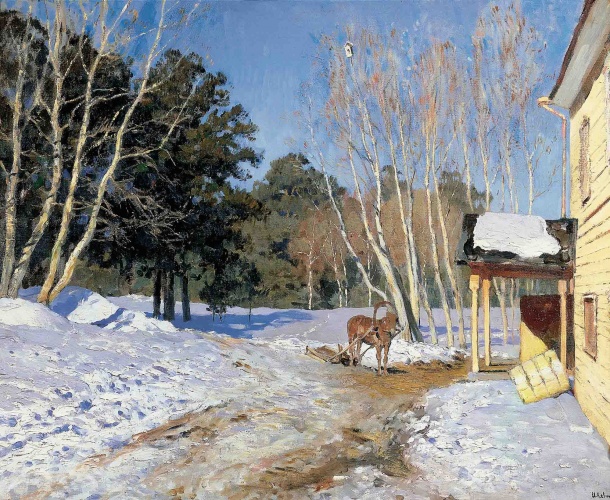 Б. Пастернак
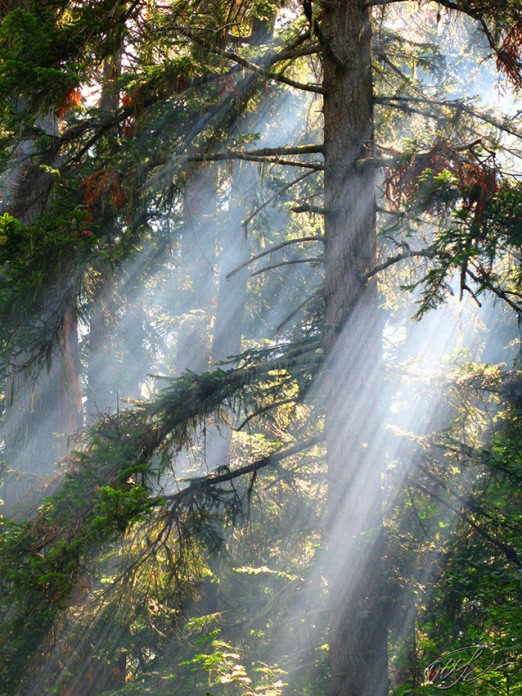 РАДОСТЬ В ПОЭЗИИ
ВЕСНА В ЛЕСУ
Отчаянные холода
Задерживают таянье.
Весна позднее, чем всегда,
Но и зато нечаянней. 
 Хотя и парит и печет,
Еще недели целые
Дороги сковывает лед
Корою почернелою. .
В лесу еловый мусор, хлам,
И снегом всё завалено.
Водою с солнцем пополам
Затоплены проталины. 
И небо в тучах как в пуху
Над грязной вешней жижицей
Застряло в сучьях наверху
И от жары не движется Б. Пастернак
 
Б. Пастернак
РАДОСТЬ В МУЗЫКЕ
«Новая кукла» П.И. Чайковский  «Детский альбом».
Ода «К радости», финал Девятой симфонии Людвига ван Бетховена.
Триумфальный марш из оперы «Аида» Дж. Верди.
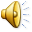 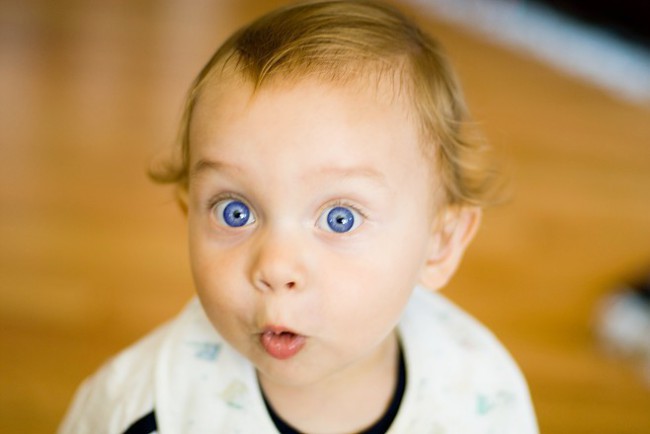 УДИВЛЕНИЕ
УДИВЛЕНИЕ В ЦВЕТЕ
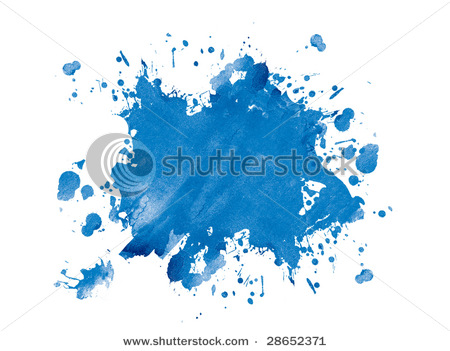 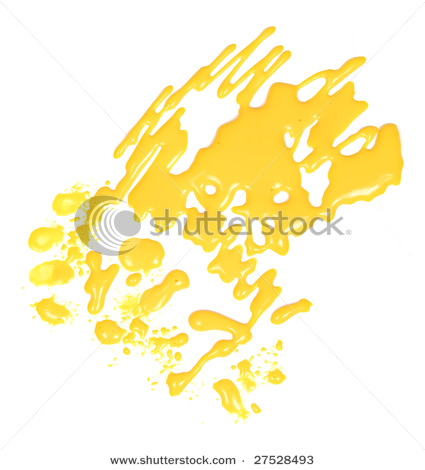 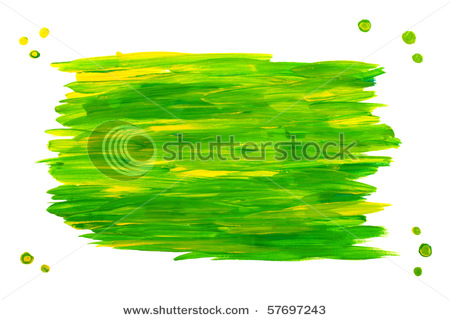 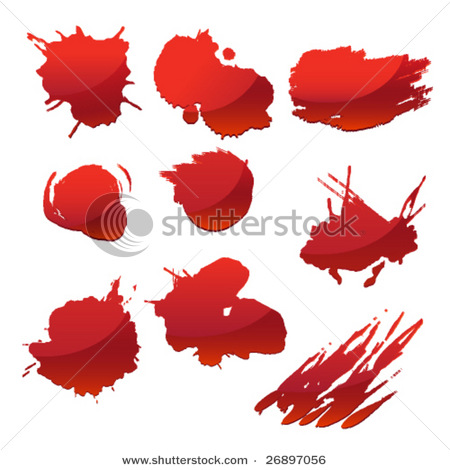 УДИВЛЕНИЕ В ЖИВОПИСИ
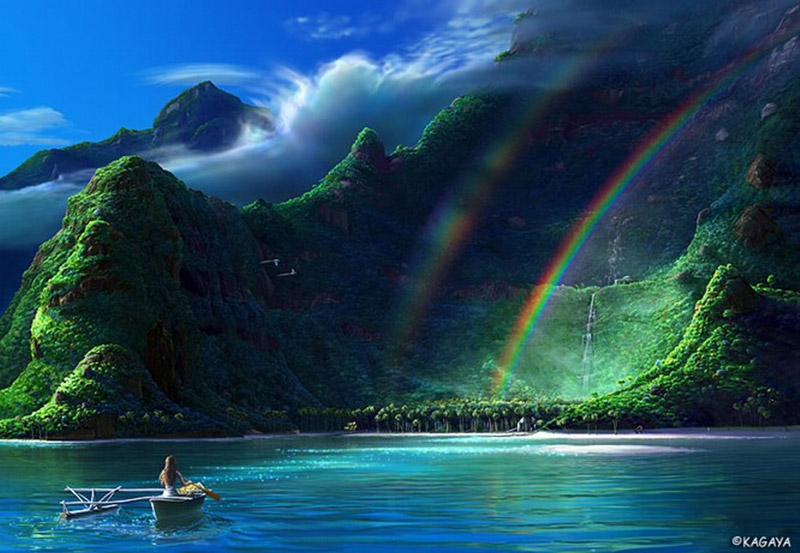 Ютака Кагайа
Ютака Кагайа
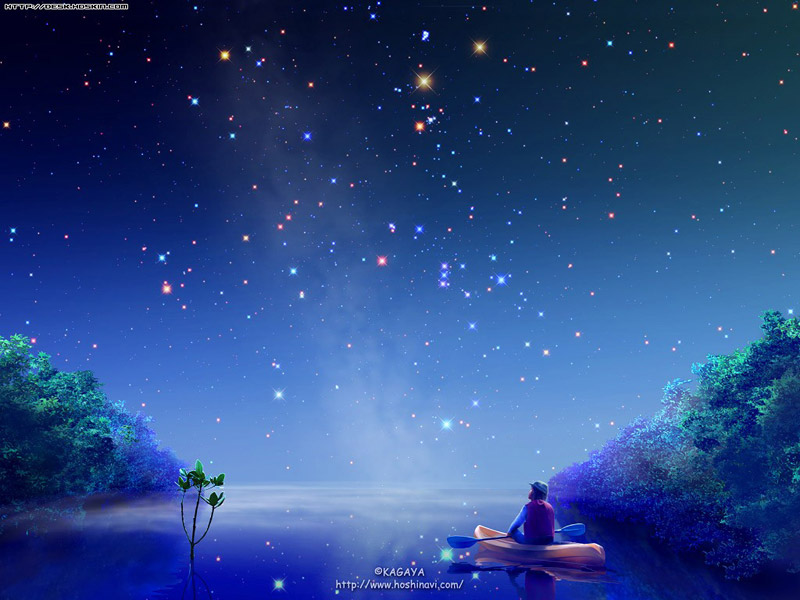 Ютака Кагайа
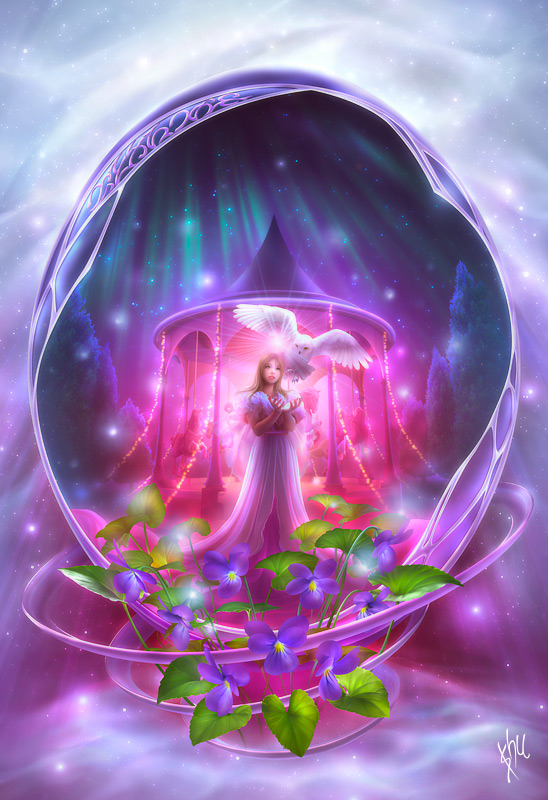 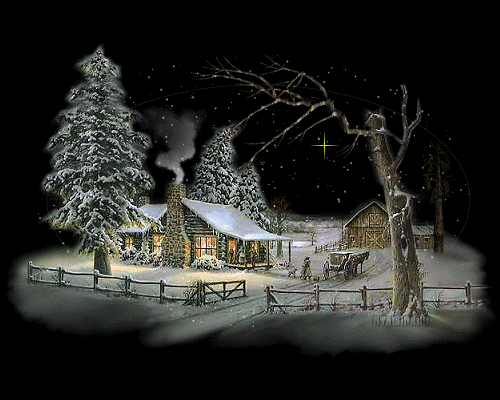 УДИВЛЕНИЕ В ПОЭЗИИ
СНЕГ ИДЕТ
Снег идет, снег идет.
К белым звездочкам в буране
Тянутся цветы герани
За оконный переплет. 
 Снег идет, снег идет,
Словно падают не хлопья,
А в заплатанном салопе
Сходит наземь небосвод. 
.
Словно с видом чудака,
С верхней лестничной площадки,
Крадучись, играя в прятки,
Сходит небо с чердака.
Снег идет, снег идет
Снег идет, и всё в смятеньи:
Убеленный пешеход,
Удивленные растенья,
Перекрестка поворот

Б.Пастернак
УДИВЛЕНИЕ В МУЗЫКЕ
-«Рассвет на Москве-реке». 
М. Мусоргский                                                                                          -Песня индийского гостя из оперы «Садко» 
Н.А. Римского-Корсакова.
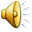 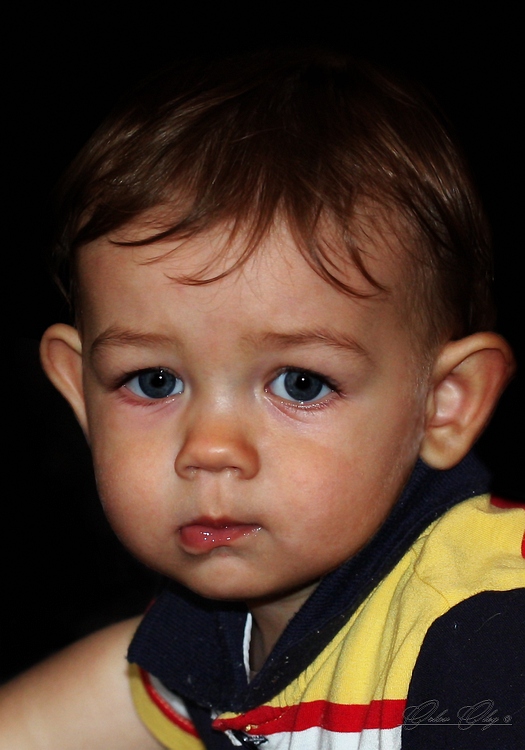 ГРУСТЬ
ГРУСТЬ В ЦВЕТЕ
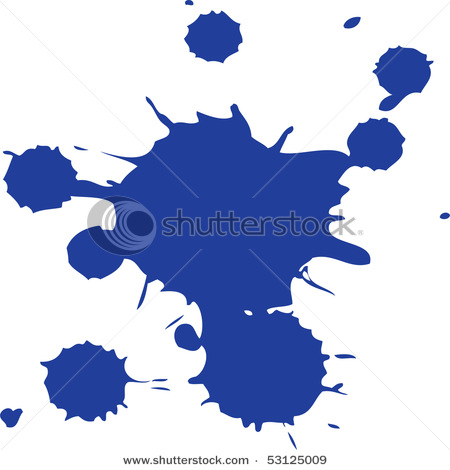 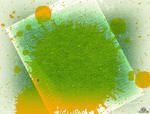 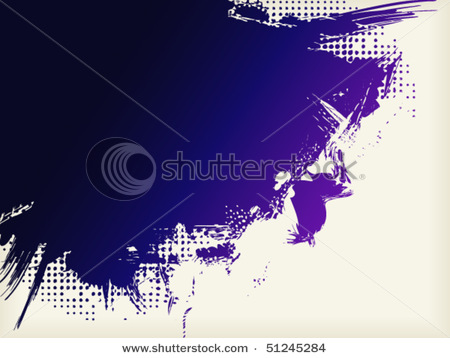 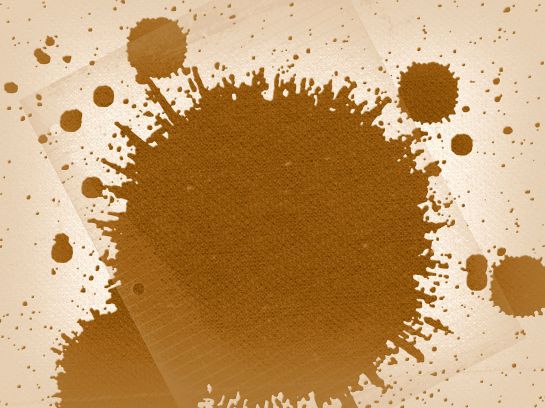 ГРУСТЬ В ЖИВОПИСИ
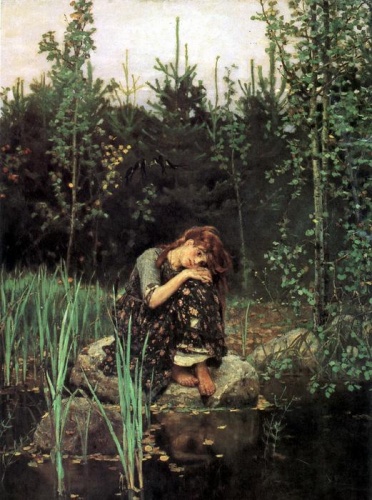 Васнецов В.М. «Аленушка»
Левитан И.И. «Октябрь»
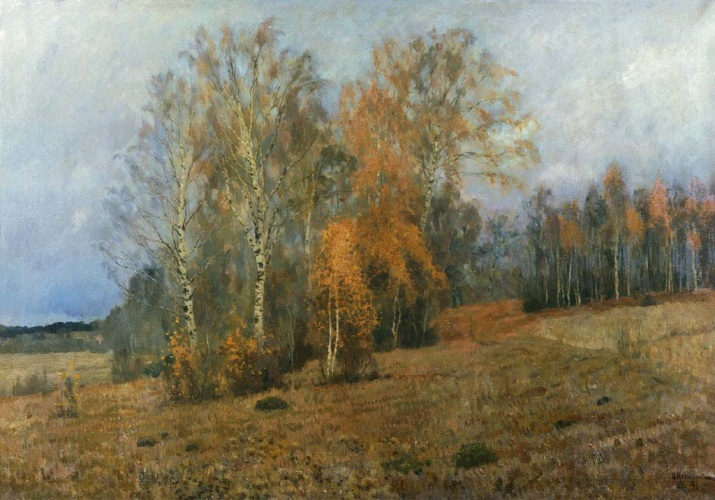 Серов В.А. «Заросший пруд»
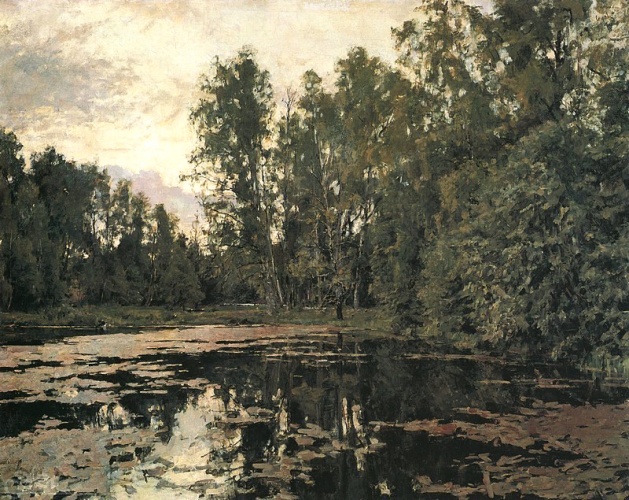 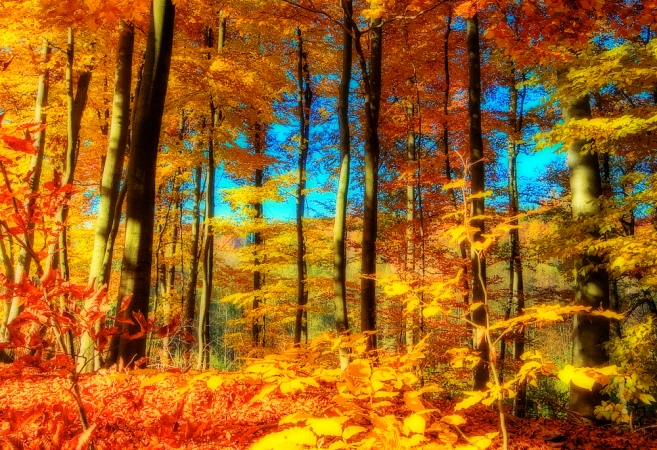 ГРУСТЬ В ПОЭЗИИ
Есть в светлости осенних вечеров
Умильная, таинственная прелесть!..
Зловещий блеск и пестрота дерев,
Багряных листьев томный, легкий шелест,
Туманная и тихая лазурь
Над грустно-сиротеющей землею
И, как предчувствие сходящих бурь,
Порывистый, холодный ветр порою,
Ущерб, изнеможенье - и на всем
Та кроткая улыбка увяданья,
Что в существе разумном мы зовем
Божественной стыдливостью страданья!

Ф.И. Тютчев
ГРУСТЬ В МУЗЫКЕ
-Грустная песенка»  В. Калинников.                                                                             -«Гавот»  Ж.Б. Лолли 
-«Первая утрата»  Р. Шуман
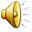 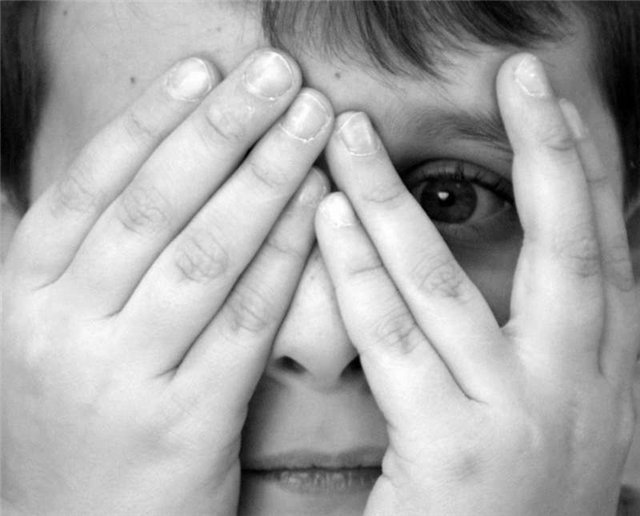 СТРАХ
СТРАХ В ЦВЕТЕ
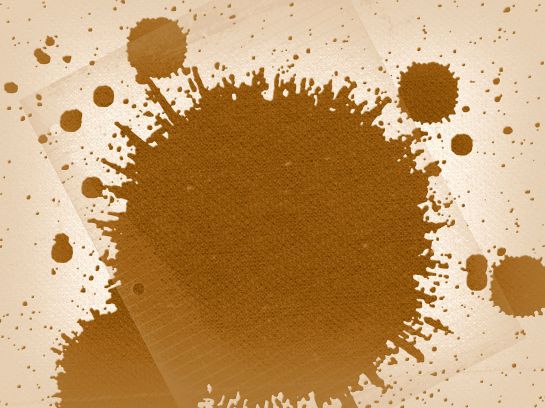 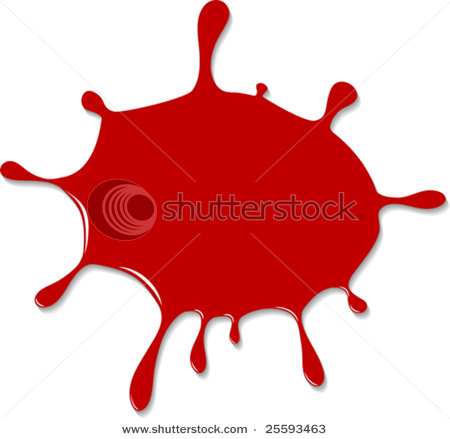 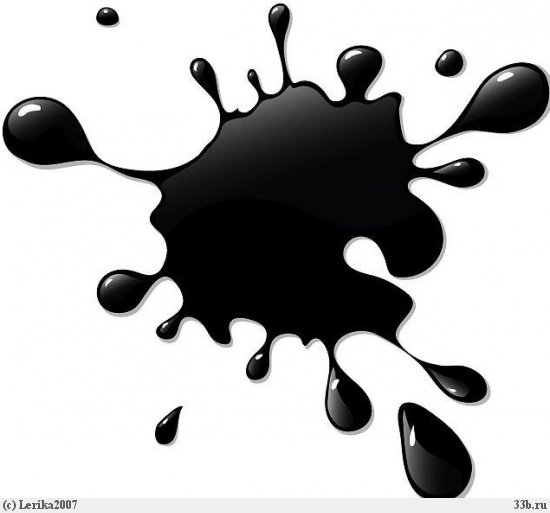 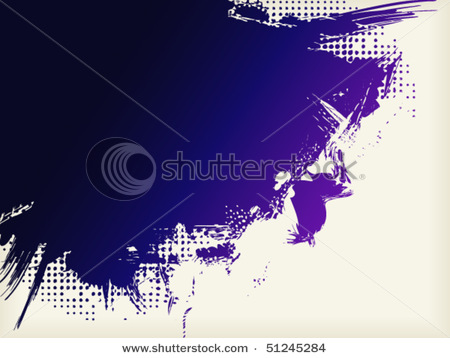 СТРАХ В ЖИВОПИСИ
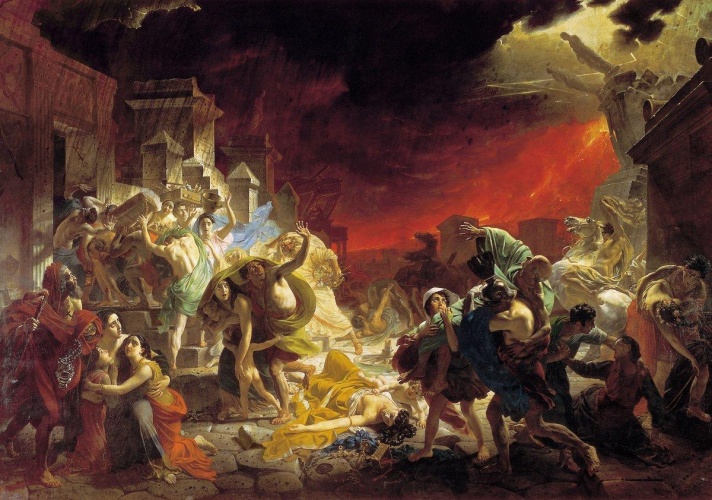 К. Брюллов «Последний день Помпеи»
Васильев Ф.А. «Перед грозой»
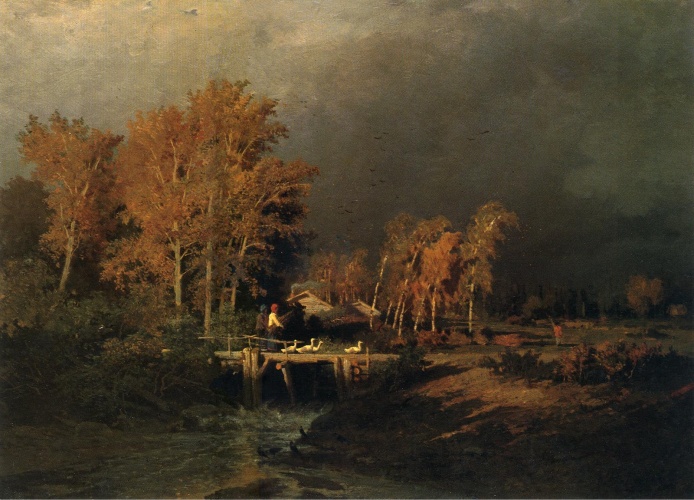 СТРАХ В ПОЭЗИИ
Песок сыпучий по колени...
Мы едем - поздно - меркнет день,
И сосен, по дороге, тени
Уже в одну слилися тень.
Черней и чаще бор глубокий-
Какие грустные места!
Ночь хмурая, как зверь стоокий,
Глядит из каждого куста!

Ф.И. Тютчев
СТРАХ В МУЗЫКЕ
-«В пещере горного короля»  музыка Э. Грига к драме Г. Ибсена «Пер Гюнт».
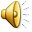 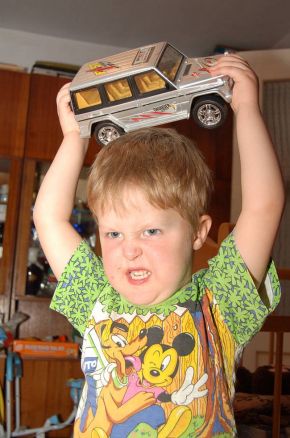 ГНЕВ
ГНЕВ В ЦВЕТЕ
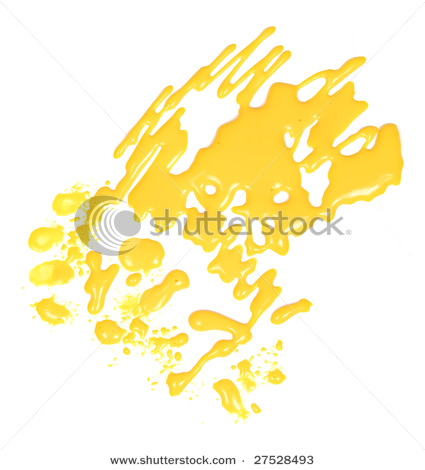 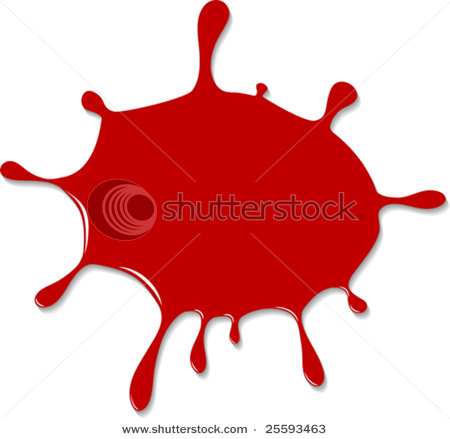 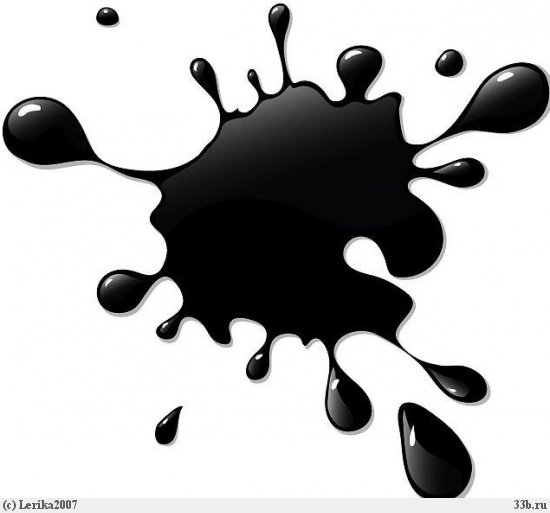 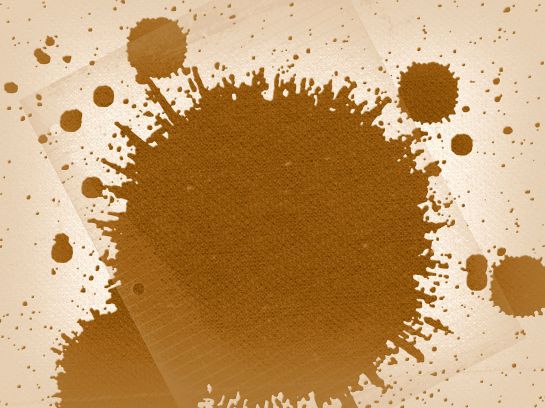 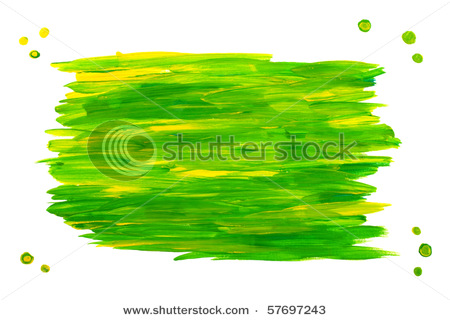 ГНЕВ В ЖИВОПИСИ
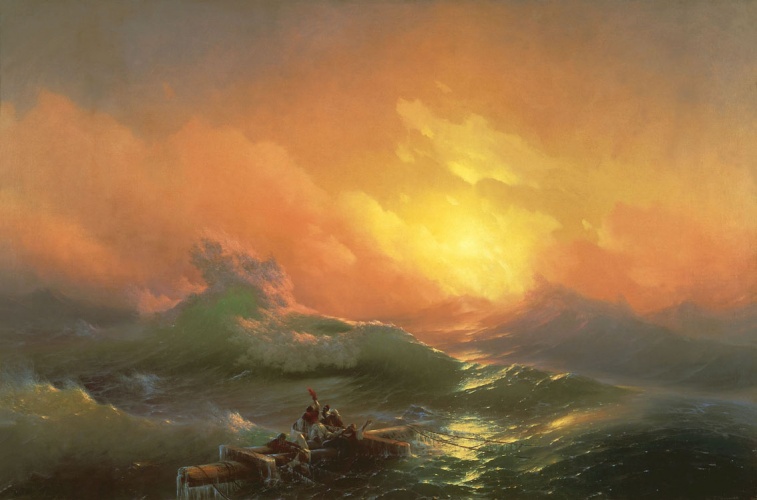 Айвазовский И.К. «Девятый вал»
Айвазовский И.К. «Чесменский бой»
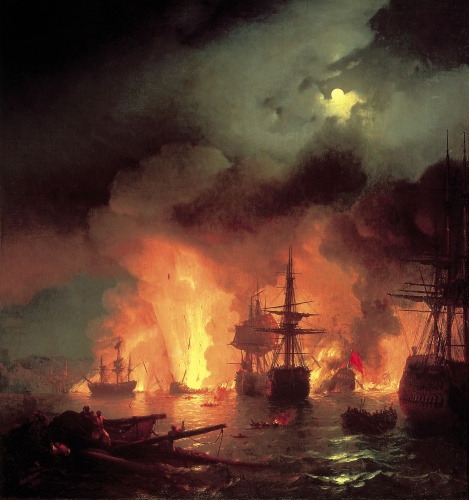 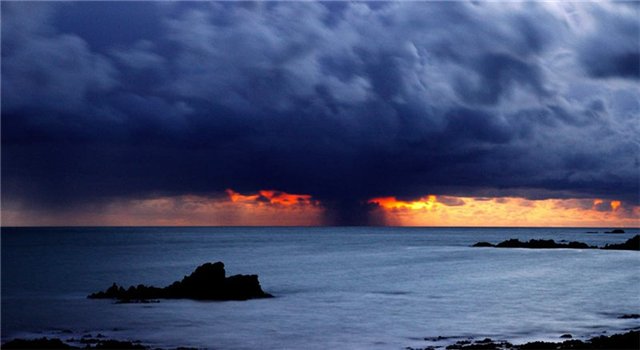 ГНЕВ В ПОЭЗИИ
Дурью волн не обуян,
Неподвижный, неизменный,
Мирозданью современный,
Ты стоишь, наш великан
И, озлобленные боем,
Как на приступ роковой,
Снова волны лезут с воем
На гранит громадный твой.
Но, о камень неизменный
Бурный натиск преломив,
Вал отбрызнул сокрушенный,
И клубится мутной пеной
Обессиленный порыв...
Ф. Тютчев
И бунтует, и клокочет,
Хлещет, свищет, и ревет,
И до звезд допрянуть хочет,
До незыблемых высот...
Ад ли, адская ли сила
Под клокочущим котлом
Огнь геенский разложила-
И пучину взворотила
И поставила вверх дном?
Волн неистовых прибоем
Беспрерывно вал морской
С ревом, свистом, визгом, воем
Бьет в утес береговой,- 
 Но спокойный и надменный
ГНЕВ В МУЗЫКЕ
Марш Черномора из оперы М.И. Глинки «Руслан и Людмила»
Clint Mansell (The London symphonic orchestra) - Requiem for a dream
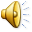 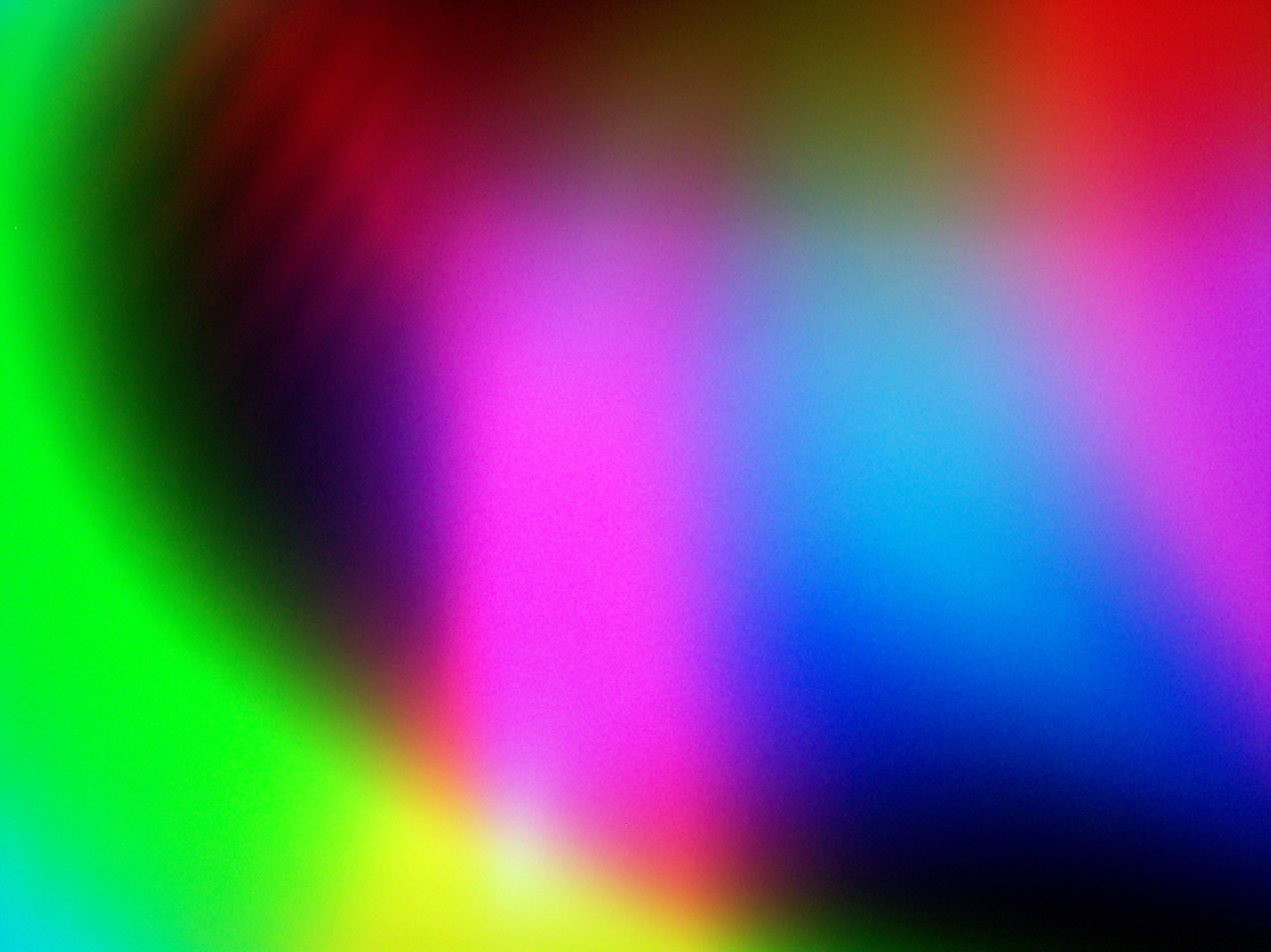 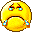 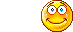 А мы какие?
Узнали себя?
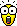 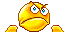 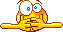